Всё известно вокруг, тем не менее
На Земле ещё много того, 
Что достойно, поверь, удивления.
Изумления твоего.
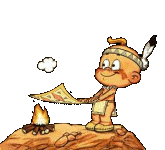 Найти равнодействующую сил, действующих на точку А (см. рисунок). Изобразите эту равнодействующую.
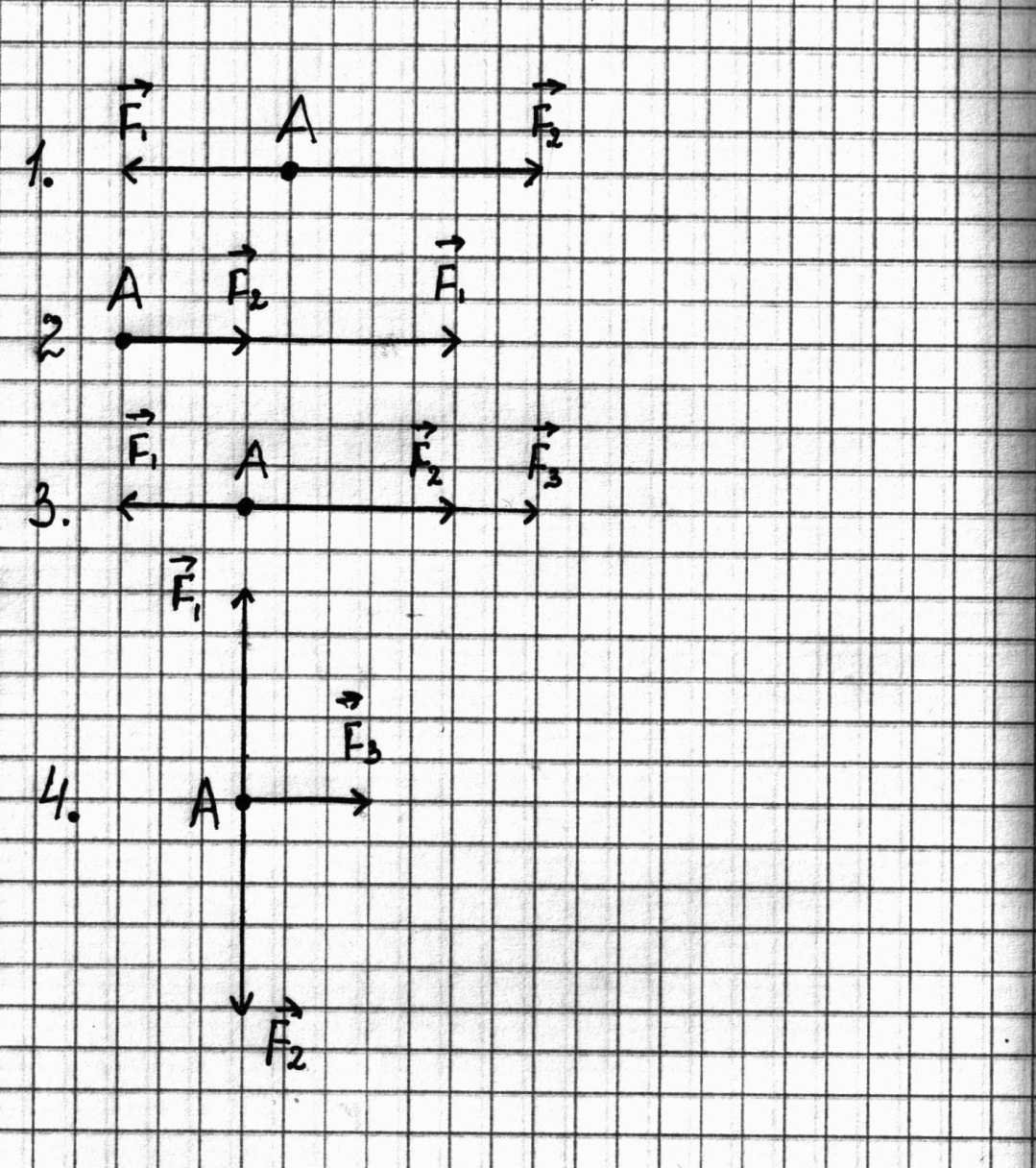 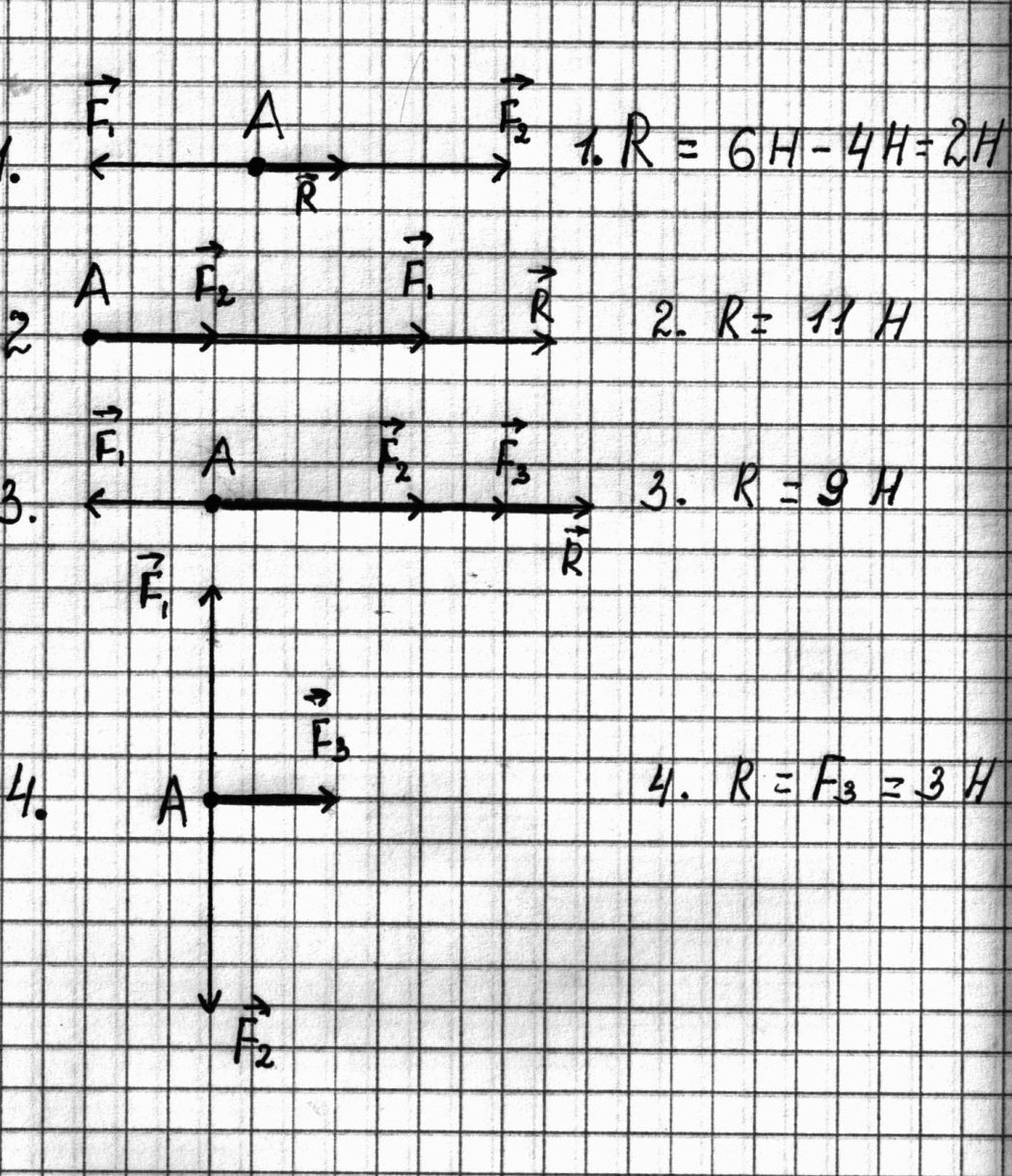 Определение, обозначение, единицы измерения равнодействующей сил.
Сила, которая производит на тело такое же действие, как и несколько одновременно действующих сил, называется равнодействующей этих сил (учебник стр.104).
[R ]= 1 Н
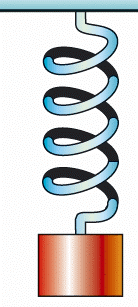 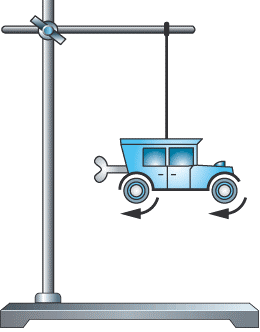 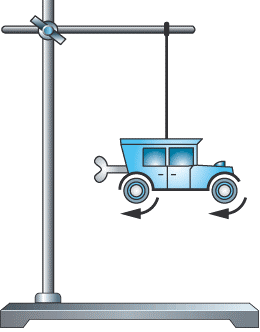 Как расчитать равнодействующую сил?
Правило нахождения равнодействующей.
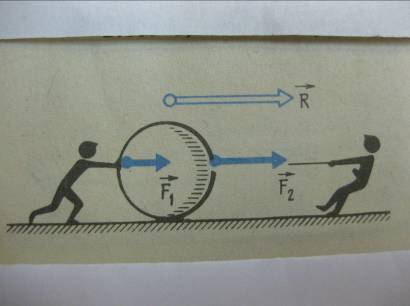 Если силы направлены в одну сторону, то 
R = F1 + F2
Равнодействующая сил, направленных по одной прямой в одну сторону, направлена в ту же сторону, а её модуль равен сумме модулей составляющих сил (учебник, стр. 105).
Правило нахождения равнодействующей.
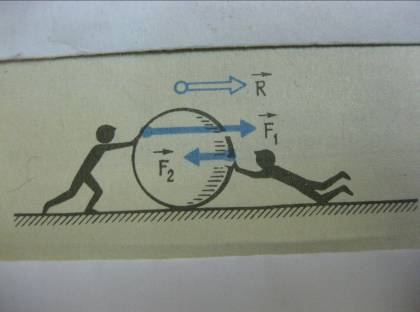 Если силы направлены в противоположные стороны, то 
R = F1 - F2
Равнодействующая сил, направленных по одной прямой в противоположные стороны, направлена в сторону большей по модулю силы, а её модуль равен разности модулей составляющих сил (учебник, стр. 106).
1. Чему равна равнодействующая двух сил, 
приложенных к телу в точке А?
А
3 Н
5Н
8Н
2. Чему равна равнодействующая двух сил, 
приложенных к телу в точке А?
А
2 Н
2 Н
4Н
3. Чему равна равнодействующая трёх сил, 
приложенных к телу в точке А?
А
3 Н
3 Н
5Н
5Н
Что происходит с телом в результате действия сил?
10 Н                                                    10 Н
Равнодействующая равна 0 значит тело либо находится в покое, либо движется равномерно и прямолинейно.
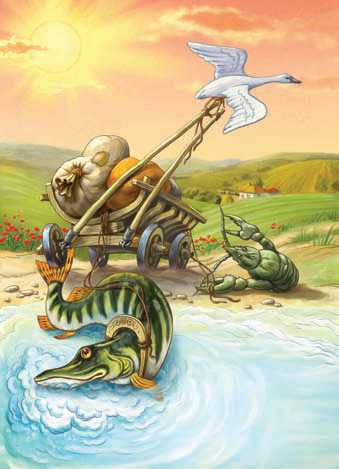 Решите задачу
Дед, взявшись за репку, развивает силу тяги до 600 Н, бабка до 100 Н, внучка до 50 Н, Жучка до 30 Н, кошка до 10 Н и мышка до 2 Н. Справилась бы с репкой эта компания без мышки, если силы, удерживающие репку, равны 791 Н?
Решите задачу
Коля и Толя влюбились в Олю и стали тянуть ее в разные стороны. Коля тянет за ноги с силой 115 ньютонов, а Толя за руки с силой 110 ньютонов. Вычислите, чему равна равнодействующая этих сил и узнайте, как будет двигаться Оля: вперед ногами или головой?
Решите задачу
Папа тянет одеяло на себя с силой 0,5 килоньютонов, а мама тянет то же самое одеяло на себя с силой 600 ньтонов. Измерь результирующую этих двух сил, направленных в противоположные стороны и догадайся, у кого из родителей сильнее мерзнут по ночам пятки.
Папа, мама и бабушка не пускают Катю на свидание к Артуру, хватают за руки и пытаются удержать дома, прилагая все вместе силу, направленную по одной прямой в одну сторону и равную 500 ньютонам. Однако Катя прямолинейно и равномерно движется в противоположную сторону - к двери. Чему равна сила, с которой Катя стремится на свидание к Артуру?